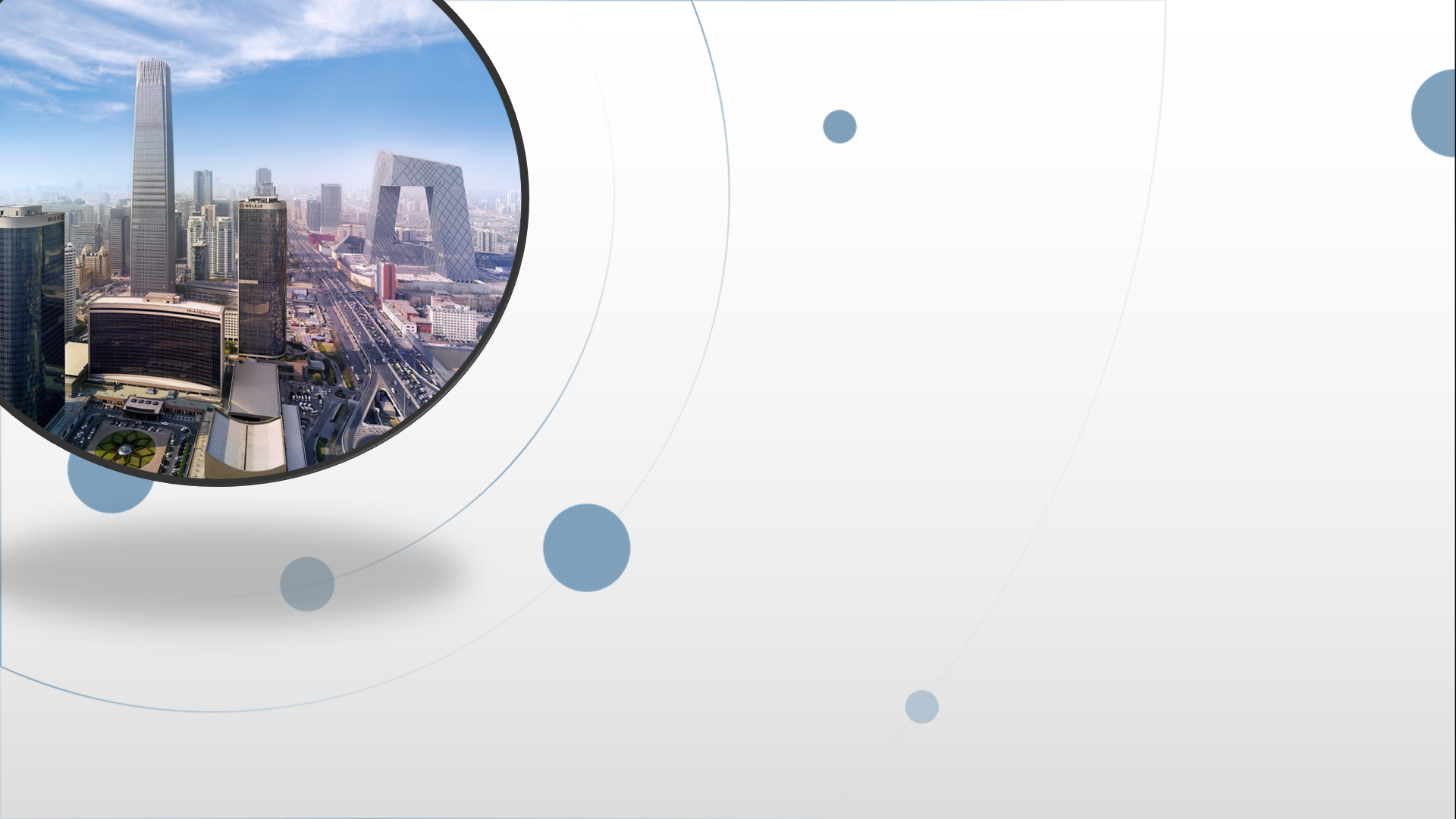 朝阳区线上课堂·高三英语总复习
2019年朝东西海四区应用文阅读
北京市陈经纶中学团结湖分校 吴丽娜
目   录
教学内容
应用文阅读
1、归纳应用文的文体特点及2019年朝东西海四区一模二模对应用文阅读的考察重点；
2、掌握应用文阅读的解题策略。
教学目标
教学准备
2019年朝东西海四区
英语一模二模试题
教学过程
总结应用文的文体及考察重点，并通过典型例题,梳理总结应用文的解题思路。
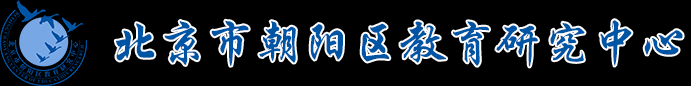 高三英语复习系列
1
一、2019年朝东西海四区一模中的应用文
       总体分析及能力考查点归类
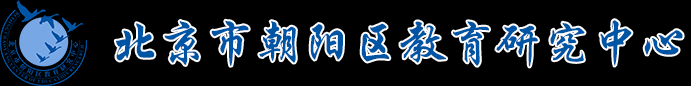 高三英语复习系列
1
一、2019年朝东西海四区二模中的应用文
       总体分析及能力考查点归类
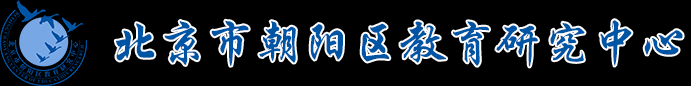 高三英语复习系列
1
二、应用文的文体特点
应用文是用来处理和解决生产、学习、工作、生活中的实际事务和问题的，所以它具有很强的实用性，它的最基本特点就是“用”。为用而写，有用才写，这是应用文与其他体裁文章的最大区别。应用文有它特定的文体特征，主要有
1.内容生活化、实用化、多样化，如产品说明、项目介绍、通知海报、旅游广告等。
2.形式特点：标题醒目、重点突出，条理清晰，常用粗体字和各类项目符号，文章结构鲜明。
3.语言特征：专有名词、人名地名多，生词多，缩略词多。
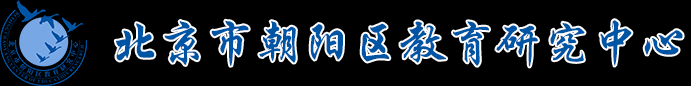 高三英语复习系列
1
三、应用文的命题特点
高考英语应用文阅读的常见考查题型有：细节理解题、推理判断题、主旨大意题、文章出处题等。高考应用文主要考查学生提取信息和处理信息的能力，既考查对特定细节的选取、排除、类比、综合，又注重考查推理判断的能力，题目设置相对容易，针对这些题型，有着相应的解题策略能帮助考生更好地答题。
高三英语复习系列
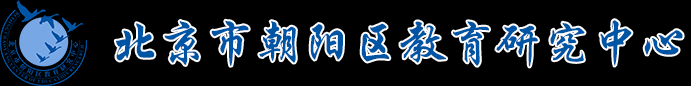 四、应用文解题技巧
1.关注小标题和题干关键词，寻找有效信息，准确定位。

2.关注重要细节，回文细读，仔细对比，排除与原文信息不一致的选项。

3.识别、分析、归纳语篇信息，作出推理判断。

4.关注标题、首尾段，把握文章的结构，掌握文本大意、写作目的和出处。
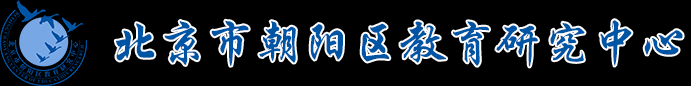 高三英语复习系列
1
五、应用文试题解析１
细节理解：难度        关注小标题和题干关键词，寻找有效信息，准确定位试题：朝阳一模31.32 西城一模32  东城二模 36，37 海淀二模31，32
例1：朝阳一模32题
  According to the passage, one of the challenges at present is ______. 
A. people’s doubts 	                 B. a lack of volunteers
C. a shortage of time 	D. farmers’ disagreement
解析：本题考查细节理解。本题题干的关键词是“challenge” 根据文中小标题 What are challenges 部分，Many farmers oppose the idea 可以得出 rewilding项目目前的挑战之一是一些农民的反对，所以答案是D。
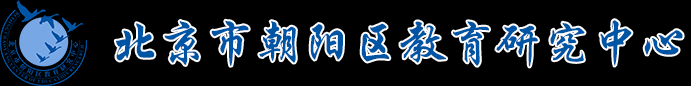 高三英语复习系列
1
五、应用文试题解析１
细节理解：难度        关注小标题和题干关键词，寻找有效信息，准确定位试题：朝阳一模31.32 西城一模32  东城二模 36，37海淀二模31，32
例2：西城一模32题
 32. In order to save money in Amsterdam, you can ______.
  A. arrange a guided canal tour 
  B. buy train tickets at the counter
  C. reserve a hotel in the South District
  D. book flights between mid-March and mid-May
解析：本题考查细节理解。本题题干的关键词是“save money” 根据文中小标题 Money Saving Tips，可以看到Look for accommodations in Amsterdam's South District, where rates are generally cheaper than in the city center 得出省钱的办法之一是在南部地区预定酒店，所以该题的答案为C。
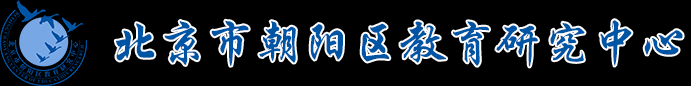 高三英语复习系列
1
五、应用文试题解析２
细节理解：难度            关注重要细节，回文细读，仔细对比推断，排除与原文信息不一致的选项
试题：东城一模31，33 西城一模31；朝阳二模31，32 东城二模37  西城二模32，海淀二模33
例1：朝阳二模
  31. What is the advantage of Fineways’ new food labels?
A. They provide extra nutritional information.
B. They warn customers about unhealthy foods. 
C. They show different customers’ nutritional needs.
D. They remind customers of the harm of unbalanced nutrition.
解析：本题考查细节理解题。根据文中第二段our new food labels provide an at-a-glance breakdown of the nutritional value of each product可知，新的食物标签的优点之一是可以提供产品的营养价值的分解，即提供食物的营养信息。所以正确答案为A。B，C，D选项均在文中没有提及。
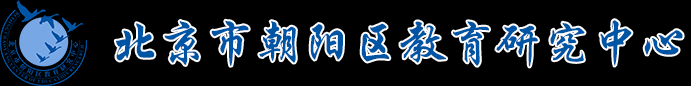 高三英语复习系列
1
五、应用文试题解析２
细节理解：难度            关注重要细节，回文细读，仔细对比推断，排除与原文信息不一致的选项
试题：东城一模31，33 西城一模31；朝阳二模31，32 东城二模37  西城二模32，海淀二模33
例２：东城一模
 31. According to the advertisement, Perfect Sleep Chair＿＿＿ ．
A. helps detect illnesses　　　　　　　　　　B. supports various body positions
C. comes with an additional mattress　　　　D. adjusts its temperature accordingly
解析：本题考查细节理解题。根据文中第一段中Whether you are sitting upright, relaxing in your favorite TV viewing position, or lying completely flat for sleeping, it’s like being on a cloud. 可以得出该椅子可以支持不同的身体姿势。该题答案为B。文中With Perfect Sleep Chair, there’s a perfect position for everybody, even those that prefer to lie flat but want the additional support that most mattresses(垫子) don’t provide.意思是有了这种椅子,每个人都有最好的姿势，甚至是那些喜欢平躺,但需要额外的支持的人也可以满足,而这是大多数床垫是不具备的。与该题C选项意思不一致，排除C。
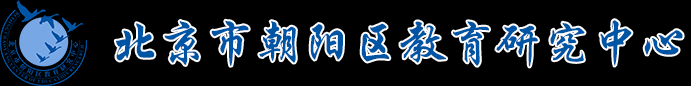 高三英语复习系列
1
五、应用文试题解析３
推理判断：难度            　　　识别、分析、归纳语篇信息，作出推理判断
试题：东城一模32 西城一模33  西城二模32
例1：东城一模
 32. What is the key feature of Perfect Sleep Chair introduced in Paragraph 3? 
A. It is safe.		B. It is lasting.		
C. It is portable.	                 D. It is comfortable.
解析：本题考查推理判断。根据第3段Time and time again, our customers tell us they are tired of having to replace their recliners due to quality issues. We hear you! That is why ....Every chair structure is guaranteed for life and the electronic components are generously warranted for three years. 本段强调的是该椅子的质量与众不同。所以答案为B（耐用的）。
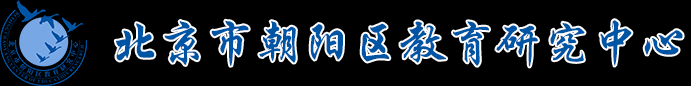 高三英语复习系列
1
五、应用文试题解析３
推理判断：难度            　　　识别、分析、归纳语篇信息，作出推理判断
试题：东城一模32 西城一模33  海淀二模33
例2 海淀2模
33. What can you enjoy in all the three places mentioned?
A. Beautiful beaches.	B. Amazing food. 	
C. Fascinating art. 		D. Cool snowboarding.
解析：本题考查推理判断。根据第2段The food is supposed to be amazing第4段The food is also fascinating.以及第6段 Food, nightlife. Everything I’ve heard about Berlin is pretty cool......可以得出 三个地方都能够享用美食，所以答案为B。该题为比较简单的推理判断题。
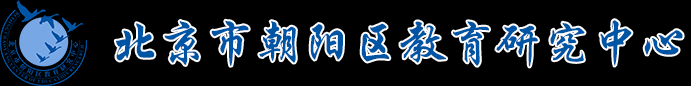 高三英语复习系列
1
五、应用文试题解析4
主旨大意及出处：难度            　　　关注标题、首尾段，把握文章的结构，掌握文本写作目的和出处
试题：朝阳一模33 西城一模33 朝阳二模33 海淀二模34
例1朝阳一模
33. What is the main purpose of the passage?
A. To introduce a new project.       
B. To call on people to give money.
C. To warn people of the natural ecology.    
D. To convince people to change their mind.
解析：本题考查主旨大意题。根据标题Get Involved! Make a Donation! 以及文章最后Thanks for your support.  可以得出本文作者想要号召人们捐钱帮助rewilding britain这一项目，所以答案是B。
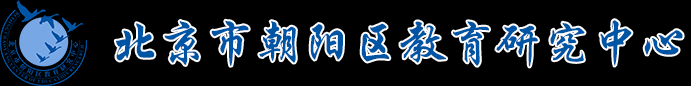 高三英语复习系列
1
五、应用文试题解析4
主旨大意及出处：难度            　　　关注标题、首尾段，把握文章的结构，掌握文本写作目的和出处
试题：朝阳一模33 西城一模３３ 朝阳二模33 海淀二模34
例2 西城一模
33. Where is the passage most probably taken from?
  A. A magazine.   B. An essay.    C. A report.   		D. A website.
解析：本题考查文章出处。根据文章最后一部分最后一句话Check out our homepage to view price comparisons for flights, hotels, and rental cars before you book. homepage的意思是“主页” 由此可以得出本文出自网站。
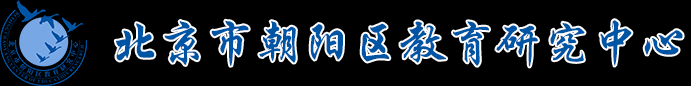 高三英语复习系列
1
五、应用文试题解析4
主旨大意及出处：难度            　　　关注标题、首尾段，把握文章的结构，掌握文本写作目的和出处
试题：朝阳一模33 西城一模３３ 朝阳二模33 海淀二模34
例3朝阳二模
33. Where is the passage most probably taken from?
A. A dinner menu.
B. A research report.
C. A fashion magazine.
D. An advice brochure.
解析：本题考查文章出处。根据文章第一段We at Fineways Supermarkets have reduced the levels of these in 1000 products ....以及最后一部分 Here is an example of our new labelling...得出这篇文章是超市写给顾客关于更好了解食品各种含量的建议手册。所以该题答案为D。
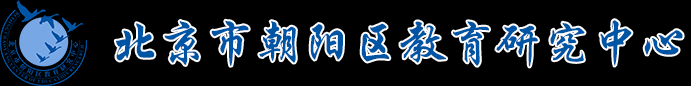 高三英语复习系列
1
六、总结应用文解题技巧
1.关注小标题和题干关键词，寻找有效信息，准确定位。

2.关注重要细节，回文细读，仔细对比，排除与原文信息不一致的选项。

3.识别、分析、归纳语篇信息，作出推理判断。

4.关注标题、首尾段，把握文章的结构，掌握文本大意、写作目的和出处。
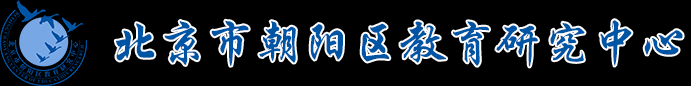 高三英语复习系列
1
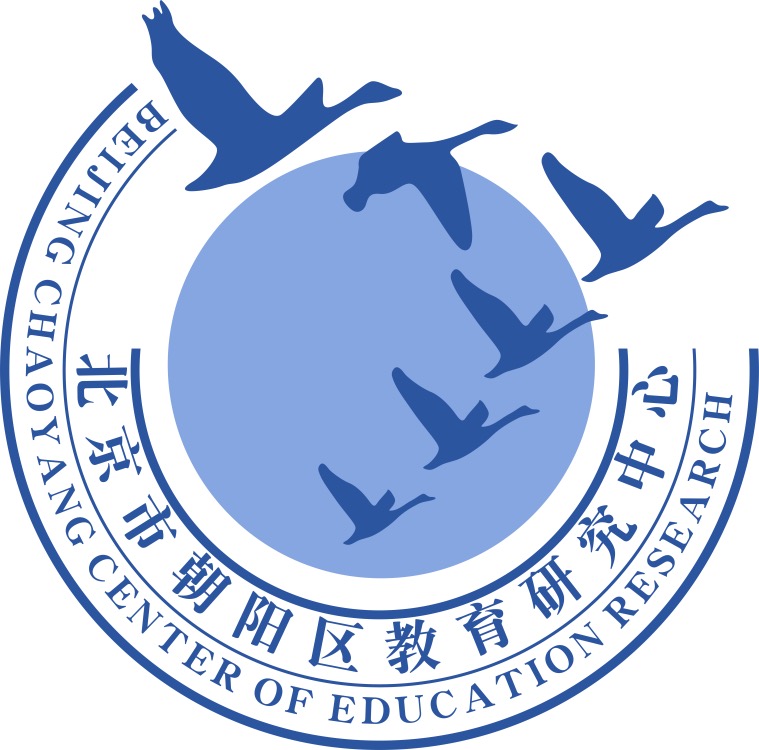 谢谢您的观看
北京市朝阳区教育研究中心  制作